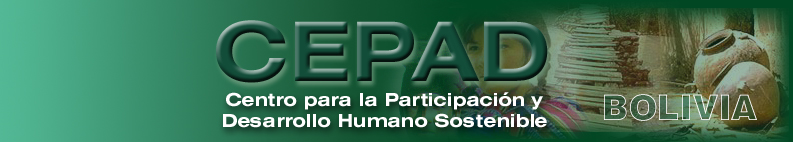 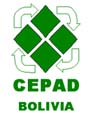 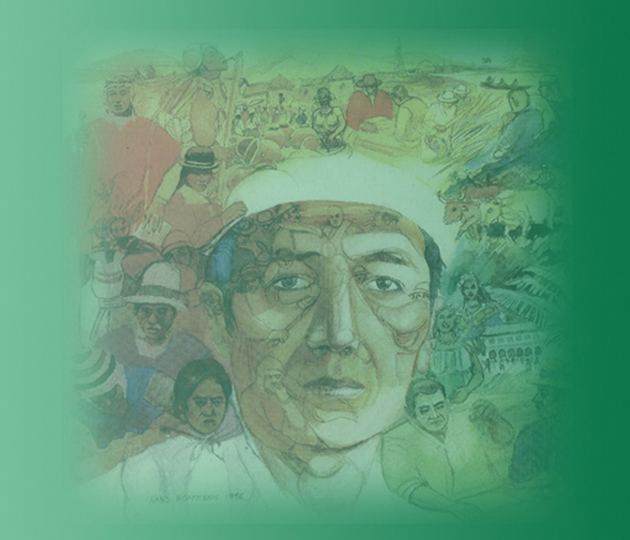 Ciudades Intermedias y despoblamiento rural 


Octubre, 2018
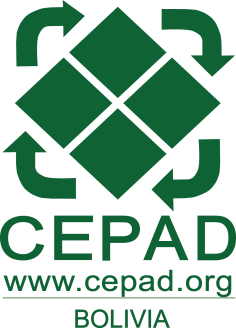 Ciudades Intermedias como nodos articuladores de desarrollo
Uruguay			95%
Argentina			92%
Chile			89%
Venezuela		89%
Brasil			85%
España 			83%
Colombia			80%
México 			79%
Perú			78%
Bolivia			75%
República Dominicana	75%
Ecuador			64%
Paraguay 			60%
Costa Rica		60%
Población urbana
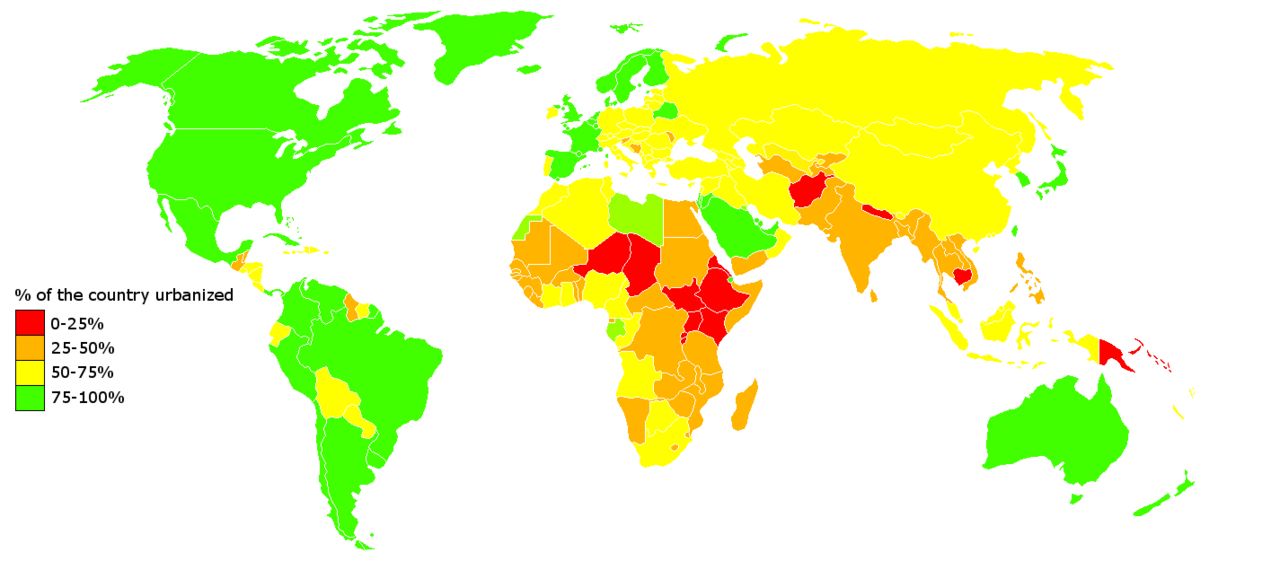 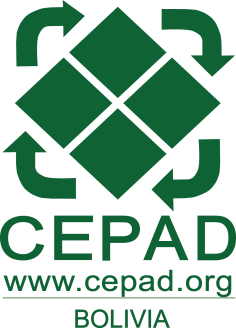 Ciudades Intermedias como nodos articuladores de desarrollo
Hipótesis
Se necesita un nuevo enfoque para el desarrollo del área rural y las ciudades que se encuentran en ese territorio, que resuelvan 4 variables:

Sostenibilidad ambiental (mitigación – adaptación)
Nodos de servicios (cantidad y accesibilidad. Real o necesario), 
Cohesión Social (potencialidades en Turismo Sustentable) y,
Vocación productiva y fuentes de trabajo (garantizar seguridad alimentaria).
Perfil de los países estudiados
Desarrollo medio a medio bajo
Fuerte énfasis migratorio y/o índice creciente de vida en ciudades, 
Abandono de áreas productivas básicas, 
Concentración de la población en áreas urbanas, 
Carencia de servicios básicos en áreas rurales, 
Relación poco amigable con el ambiente y la sostenibilidad, y 
Dificultades de acceder a información pública proyectiva.
El estudio ha seguido 2 procesos simultáneos
Estudio, diseño e investigación sobre el estado de las ciudades intermedias en Bolivia. Validación del instrumental. (Investigación de 5 años del CEPAD, alianza estratégica con SOLYDES 2017)
Diseño y creación de una red de alianzas internacionales (IICA, FFLA, UIF, Consejo de Gobernadores Paraguay y Cooperación de Extremadura) y ejecución de 6 Encuentros Internacionales para contrastar experiencias y validar la aproximación hacia el fenómeno estudiado. (Asunción, San José de Costa Rica, Miami, Badajoz y Santa Cruz de la Sierra)
	Desde el 5to Encuentro, se suman la AECID y SOLYDES
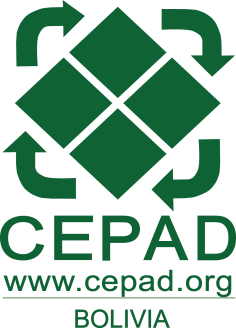 Ciudades Intermedias como nodos articuladores de desarrollo
Dimensiones
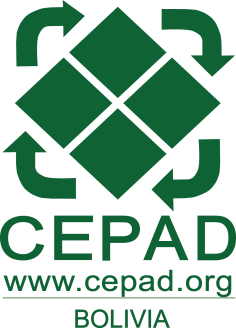 Ciudades Intermedias como nodos articuladores de desarrollo
VALORACIÓN PARA LAS CIUDADES INTERMEDIAS:
B. Encuentros internacionales
Se han analizado experiencias nacionales de:
Bolivia
Brasil 
Colombia 
Costa Rica 
Chile
Ecuador
El Salvador
España 
Estados Unidos
Guatemala 
Honduras 
México 
Nicaragua 
Paraguay 
República Dominicana
www.ciudadesintermedias.org.bo
Hemos ratificado lo que dicen los estudios…
Y que deben ser enfrentados
Factores de Expulsión
Parte del trabajo familiar no se monetiza.
Actividades económicas de ingresos bajos.
Infraestructura deficiente (Servicios básicos).
Poca densidad poblacional que encarece servicios sociales (salud, educación, etc)
5. Territorios marginados de los circuitos económicos.
6. Menores opciones de consumo.
7. Distancias 
8. Idealización de las condiciones de vida en la ciudad.
Factores de atracción de las ciudades
Acceso a actividades económicas de mejores ingresos.
Oportunidad de acumular activos financieros.
Acceso a servicios básicos.
Mejores servicios sociales.
5. Acceso a circuitos generadores de riqueza.
6. Oportunidad (mas opciones) de consumo. 
7. Acercarse al concepto idealizado de la modernidad (alejarse de lo rural)
Lista corta…
Cuestionamiento a los procesos de descentralización: relaciones institucionales, competencias, recursos, participación ciudadana…
Precisión del generador de cohesión social (excedente simbólico)
Necesidad de identificar  la orquídea del territorio… (excedente económico)
Diferenciar las necesidades materiales (servicios), de la construcción del imaginario (ilusión, esperanza)
Aprender a leer las tendencias 
Elegir y adecuar las acciones de respuesta
Alianzas público - privadas – cooperación - academia